Rizikové skupiny
jedinci se znevýhodněného sociokulturního prostředí (zanedbanost dítěte nemusí být spojena s psychickou deprivací, závažná je sekundární psychická deprivace odejmutých dětí) 
etnické skupiny (komunita romská, ukrajinská vietnamská, ruská)- vykořeněnost, nižší sociální postavení
zkušenost institucionální péče (citová deprivace, emocionální plochost, sociální nezkušenost – absence modelů chování a vztahů v rodině, hospitalismus = adaptace na prostředí ústavu)
traumatizující zážitek (posttraumatická porucha, flashbacky, somatizace, narušení vlastní identity, latentní období propuknutí PCH, PE) 
jedinci s diagnózou ADHD
Kauzální faktory PCHE
Monofaktoriální teorie kauzalit
NATIVISTICKÉ
ENVIRONMENTALISTICKÉ
Důraz na biologické, vrozené příčiny PCH
Deficit organismu
Struktura mozku
Genetické příčiny
Př. Lombrosova teorie „rozeného zločince“
Důraz na prostředí jako příčinu vzniku PCH
Výchova 
Sociální učení
Př. Deprivační teorie
Nelze
převychovat
Možnost formování chování
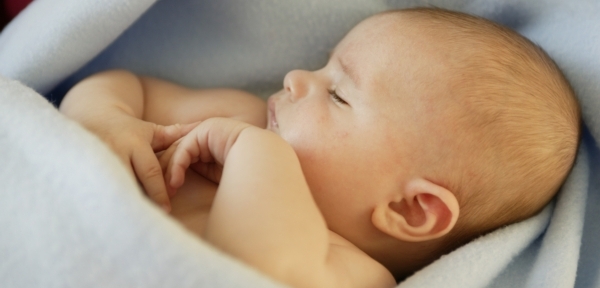 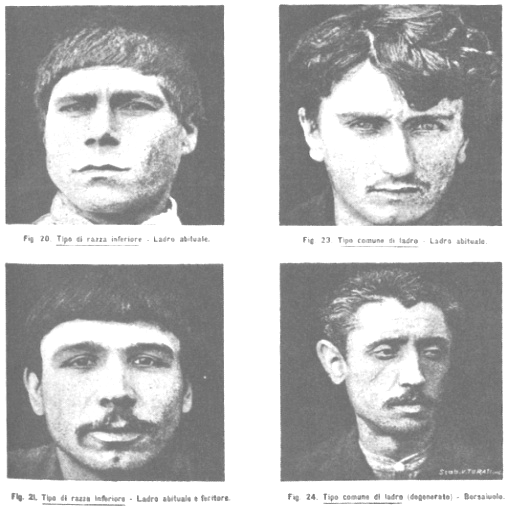 Multifaktoriální teorie kauzalit
Odmítá tvrzení, že náprava PCH je otázkou vůle jedince
Stěžejní roli ve vzniku PCH hraje souběh vlivů	biologických
		psychologických
		sociálních
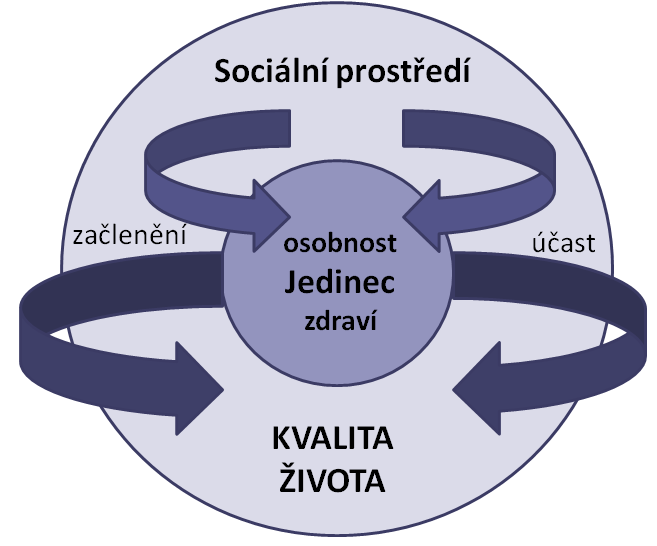 Triáda rizikových faktorů ve vývoji poruchy chování
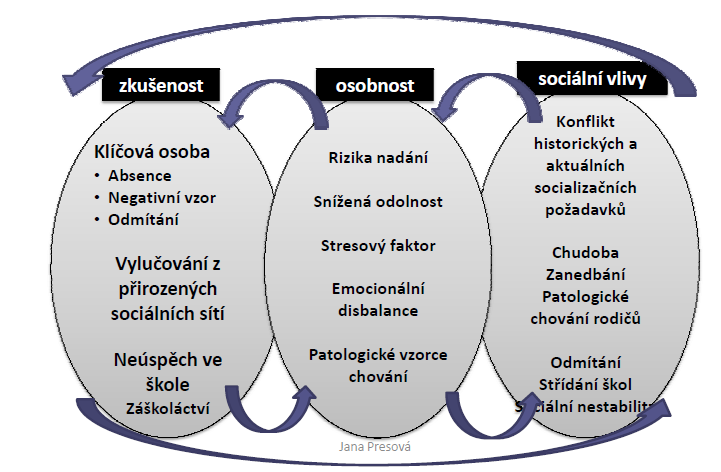 Rizika spojená s osobností dítěte
váží se na fyzickou, psychickou konstituci a sociální zkušenost
patří sem:
faktory fyzického zdraví – nedonošenost, nízká porodní váha, postižení, nemoc, porodní úraz, chronická onemocnění
faktory vnitřních dispozic – nízká inteligence, obtížný temperament, hyperaktivita, impulzivita
Rizika spojená s rodinou dítěte
základní rizika spočívají v nedostatku „vřelosti – lidského tepla“
patří sem:
rodinné stresory – konflikty mezi rodiči, postnatální deprese, nízká vzdělanost, tísnivá finanční situace
nastavení rodinného systému – struktura a hierarchie rodiny (neúplná rodina, nezletilá matka, nezaměstnanost rodičů atd.)
Školní rizika
nepřipravenost na vstup do školy + neschopnost přizpůsobit se požadavkům 
nedostatek pozitivní interakce se spolužáky a učiteli
neúspěch a izolace
vyhledávání ostatních dětí s podobnými potížemi (problémové vrstevnické party)
bludný kruh neúspěchu
Rizika spojená se společností
Životním podmínky – socioekonomické znevýhodnění, hustota zalidnění a materiální životní podmínky, místo bydliště
Patologické formy chování v okolí – násilí, kriminální činnost…
Kulturní a morální hodnoty – sociální nebo kulturní diskriminace, násilí v médiích
Konflikt aktuálních a historických socializačních požadavků (odlišnost požadavků rodiny, školy…)
Multifaktoriální teorie kauzalitTeorie resilience
Na vznik a vývoj poruchy chování mají vliv faktory:
RIZIKOVÉ
Zvyšují pravděpodobnost vzniku PCH
Ochranný skleník?
PROTEKTIVNÍ
Tlumí dopad či mohou omezit a vyloučit vliv faktorů rizikových
Tlumiče, nárazníky proti nepřízním
Potřeba je posilovat
Žádný z faktorů sám o sobě, izolovaně nelze pokládat za příčinu poruchy chování
Faktory interagují a kumulují se
Resilience  („odolnost“) - definice
Schopnost jedinců, navzdory vystavení nepříznivým
individuálním či sociálním okolnostem, směřovat
k využívání zdrojů zdraví, včetně využívání 
příležitostí zažívat zkušenost životní spokojenosti, 
jednak schopnost rodiny, 
komunity a kultury tyto zdroje 
zdraví a příležitosti k prožívání 
životní spokojenosti 
jedinci poskytnout 
způsobem 
pro danou kulturu přiléhajícím.
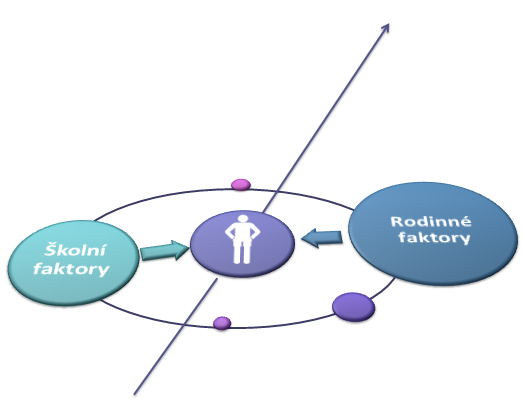 INDIVIDUÁLNÍ
INDIVIDUÁLNÍ
RODINNÝ SYSTÉM
RODINNÝ SYSTÉM
Charakteristika jisté vazby
JAKO DÍTĚ
JAKO DOSPĚLÝ
Schopnost separace od rodiče
Hledání podpory rodiče, v případě nejistoty, strachu.
Návrat rodiče je provázen pozitivními emocemi.
Preference rodiče před cizími osobami.
Dlouhodobé důvěrné vztahy. 
Sklon ke zdravému sebevědomí.
Sdílení pocitů s přáteli a partnerem přináší příjemné pocity.
Vyhledávání sociální podpory.
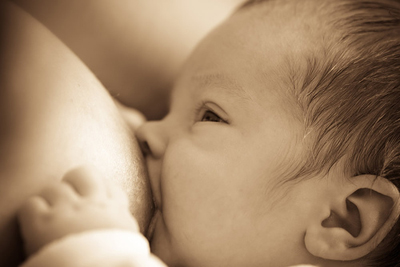 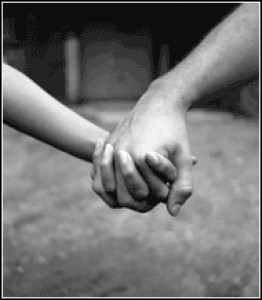 http://www.ceskatelevize.cz/porady/10121244562-jadro/207562235800028-pohlad-me/
ŠKOLA
Protektivní potenciál školy
Bezpečné prostředí školy 
Víra v potenciál žáků, vysoká očekávání 
Dobrý vztah učitel - žák 
Příležitost zažít úspěch (opakovaný neúspěch začne žák připisovat vnitřním, stabilním a globálním příčinám) 
Kvalitní vazby mezi spolužáky
VRSTEVNÍCI
KOMUNITA
Darwin se rozhodl, že u sebe bude mít vždy tužku a blok, když zjistil, že si velmi lehko pamatuje důkazy, které jeho teorii podporovaly, ale velmi lehce zapomíná na důkazy, které jeho teorii vyvracely. I my máme tendenci mít pouze selektivní paměť, pokud se jedná o naše žáky a studenty.
Učitel vybírá pouze ty podněty, které potvrzují jeho charakterizaci studenta
Klasifikace poruch chování
Klasifikace
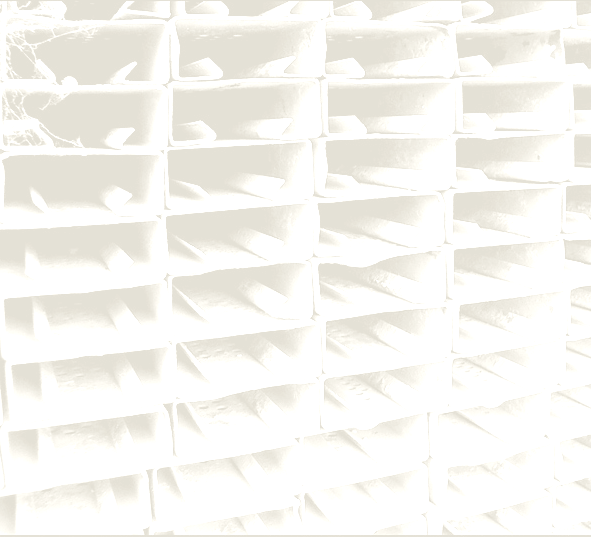 Vymezují druhy PCH
Jsou databází terminologie pro komunikaci odborníků
Systematizují prostor pro sdílení poznatků o poruchách chování, jejich výskytu, projevech
Poskytují podněty pro hodnocení vývoje chování a výběr intervence
I. MEDICÍNSKÉ klasifikace
Nejvíce užívané i v pedagogice
Diagnostický a statistický manuál IV 
	podle Americké psychiatrické asociace
dnes více do Evropy
MKN 10.revize z roku 1993
v Evropě víceméně zažitá
Mezinárodní klasifikace funkčnosti, postižení a zdraví
 fungování člověka (fyzická, mentální kondice 
a sociální prostředí) – kvalita života, zapojení
MKN 10. revize
hyperkinetické poruchy (F90) 
poruchy chování (F91)
smíšené poruchy chování a emocí (vázány na citovou labilitu)(F92)
emoční poruchy (F93)
poruchy sociálních funkcí (F94)
Hyperkinetické poruchy F90
. 0 Porucha aktivity a pozornosti
Nedostatek pozornosti s hyperaktivitou
Syndrom poruchy pozornosti s hyperaktivitou
Nepatří sem: hyperkinetická porucha s poruchou chování
. 1 Hyperkinetická porucha chování
Hyperkinetická porucha sdružená s poruchou chování
Poruchy chování F91
. 0 Porucha chování vázána na vztahy k rodině
. 1 Nesocializovaná porucha chování
. 2 Socializovaná porucha chování
. 3 Opoziční vzdorovité chování
Smíšené poruchy chování a emocí F92
. 0 Depresivní porucha chování
. 8 Jiné smíšené poruchy chování a emocí
Mezinárodní klasifikace funkčních schopností, disability a zdraví
WHO
Popisuje člověka z pohledu jeho zdraví a fungování a  vyhodnocuje dopady deficitů plynoucích z jeho postižení na sociální prostor jeho života ve smyslu jeho aktivní role v něm
Neklasifikuje osoby, ale popisuje a klasifikuje jejich situace v řadě okolností. 
http://www.mpsv.cz/files/clanky/9867/klasifikace_funkcnich_schopnosti_disability_zdravi.pdf
II. PEDAGOGICKÉ klasifikace
Seitzova klasifikace
Klasifikace Klugeho
Rámcový profil
Školská klasifikace
Klasifikace Seitzova
Determinující faktory: Determinanty prostředí na základní sociální úrovni jedince jako například osobnostní kvalita rodičů, širší pozadí rodinného prostředí a životní podmínky, ve kterých dítě vyrůstá.
Třídící projevy: Odlišnosti v projevech chování dítěte.
Sledované jevy: Funkce tohoto odlišného chování pro dítě samotné, význam a pojetí funkce rodičovské role, dopady sociálního prostředí z biografie jedince.
Klasifikace Klugeho
Systematizace problémového chování ve školním prostředí
Na základě rozhovorů s učiteli:
Problémy v práceschopnosti
Problémy ve vztazích ke spolužákům
Problémy ve vztazích k učitelům
Problémy s dodržováním pravidel
Problémy ve vztahu k tělesným funkcím - fyziologie
Problémy v oblasti emocí
Klasifikace Klugeho
Determinující faktory: problémy v práceschopnosti – nesoustředěnost, nezájem o školní práci, nesamostatnost, malá odpovědnost za úkoly.
Třídící projevy: problémy v oblasti emocí – hravost, zvýšená pohotovost k pláči, výbuchy vzteku.
Klasifikace Klugeho
Sledované jevy: Problémy v dodržování školního a třídního řádu a pravidel – pozdní příchody, hlučnost, skákání, běhání, odbíhání z místa, ze třídy apod. Problémy ve vztazích ke spolužákům – časté bití, napadání spolužáků, postrkování, lhaní, krádeže, pocit ohrožení. Problémy ve vztahu k tělesným funkcím – neklid, neposednost, okusování nehtů, cumlání palce, pomočování, vnitřní napětí a křeč, problémy v řeči.
Rámcový profil  The Boxall Profile
Anglické školy, Bennathanové
Součást metodiky intervence  ve školách hlavního proudu
68 položek v 5 kategoriích:
Způsoby organizace vlastních zkušeností dítěte
Pozornost, zapojení do aktivit
Stupeň internalizace kontrolních mechanismů
Stabilita, vnímavost, schopnost vycházet s ostatními
Sebeomezující rysy
Nezapojení, sebeodmítání, 
Nerozvinuté chování
Neúčelné a nediferencované chování, nedůslednost
Podporující chování
Ohledy k ostatním, přiměřené vnímání sebe sama
Školská klasifikace
poruchy chování vyplývají z konfliktu: záškoláctví, lhaní, krádeže
poruchy chování spojené s násilím:  agrese, šikana, loupeže
poruchy chování související se závislostí
III. DIMENZIONÁLNÍ klasifikace
PCHE jako extrémní forma běžného chování
Klasifikace = rámec pro vyhodnocení míry odlišnosti od běžného chování
Quay, Peterson
ASEBA
Myschker
Klasifikace ASEBA
Klasifikace MYSCHKERA
• poruchy chování s externími vlivy: agrese, hyperaktivita, porucha pozornosti, impulzivita
• poruchy chování s interními vlivy: strach, komplex méněcennosti, úzkostnost, ztráta zájmu o dění, poruchy spánku
• nezralé sociální vztahy: snížení schopnosti koncentrace, infantilní chování, snadná unavitelnost, snížená výkonnost
• socializovaná delikvence: násilnické chování, vznětlivost, nezodpovědnost, poruchy vztahů
IV. SOCIÁLNÍ klasifikace
porucha chování se sociálním základem - disociální chování – odlišuje se od běžných norem, nepřiměřené, nespolečenské
asociální porucha chování – v rozporu s morálkou a sociálními normami, ovlivňuje samotného jedince
 porucha chování antisociálního rázu, delikvence, již porušení právních norem
Perspektivní přístup k poruchám chování
Jak se (ne)reaguje na nevhodné chování
Učitelé nezřídka reagují spíše na chování než na potřebu, kterou dítě svým chováním vyjadřuje, což může vést v případě problematických projevů chování k jeho zhoršení

Reakce na chování	x	Vyjádřená potřeba
Srovnáváni s normou	x   Projev chování           
                                                      jako indikátor potřeby
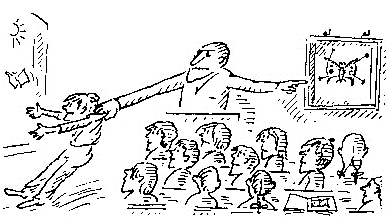 Dva přístupy k poruše chování
NORMATIVNĚ ZAMĚŘENÝ
PERSPEKTIVNĚ ZAMĚŘENÝ
Chování z hlediska norem společnosti
Přístup vychází z potřeb společnosti
Př. :
Disociální, asociální, antisociální chování
Sociálně patologické jevy
Pozornost obrácená na problém
Chování z hlediska důsledků pro edukaci jedince
Porucha chování jako bariéra (socializace, vzdělávání)
Přístup vychází z potřeb dětí
Odlišnosti (v postojích či strategiích chování) zakládají potřeby dětí
Pozornost obrácená na stav naplnění potřeb
Hledání cest ke změně ve smyslu otevřené budoucnosti
Dva přístupy k poruše chování
NORMATIVNĚ ZAMĚŘENÝ
PERSPEKTIVNĚ ZAMĚŘENÝ
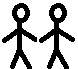 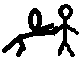 SEGREGACE
DÍTĚ JE PŘÍJEMCE INTERVENCE A PÉČE
INKLUZE
DÍTĚ AKTIVNÍ SPOLUTVŮRCE ZMĚNY
„Odlišné“ postoje žáků s PCH
Škola není místem, kam rádi chodí
Škola není místem, kde zažívají úspěch
Nevěří ve spravedlivé hodnocení učitelů
Nemají pocit, že si jich ostatní lidé váží nebo že jsou důležití , že o nich přemýšlí
Nevěří, že učitele zajímá jejich názor
Ostatní jsou upřednostňovány
	(Vojtová, 2010)
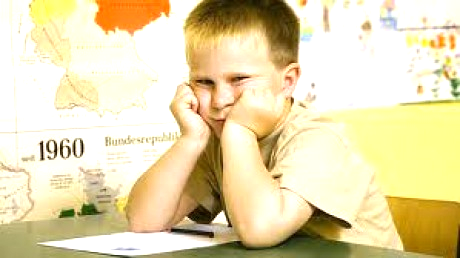 Perspektiva a posilování edukačních příležitostí  x nálepka u dítěte s PCHE
Snaha vyloučit překážky, které by mohly bránit naplňování potencialit žáka, v jeho cestě k dospělosti a nezávislosti
              
mnohdy označení dítěte, které je negativně vnímána dítětem i jeho okolím
NÁLEPKA
Nálepkování/ etiketizace/labelling
„nálepka“ – označení dítěte, za dítě s problémem, s problémovým chováním, s poruchou chování 
etiketizace odklání pozornost od příčin daného chování 
negativní stigma podporuje tendence dětí s poruchami chování cítit se nešťastně, podhodnocovat své možnosti
Negativní vlivy nálepkování na osobnost žáka
dítě s PCHE má tendenci
 cítit se nešťastně
 podhodnocovat své výkonnostní možností
mívá problémy v navazování vztahů 
jejich vztah k sobě i druhým mívá negativní charakter  

negativní signály, kt. v sociální interakci dostávají z vnějšího okolí postupně ovlivňuje negativně sebeobraz 
negativní sebeobraz a sebepojetí                         vliv na aspirační cíle
rizika, kt. nálepka přináší se mohou stát bariérou na cestě  k perspektivní socializaci
negativní sebeobraz
S
O
C
I
A
L
I
Z
A
C
E
BARI
ÉRA
nálepka
nálepka
Nálepka jako bariéra socializace
Relativita posuzování chování - faktory
Interaktivní vlivy 
 subjektivní posouzení -  ! vlastní příčinou může být interakce s posuzovatelem
vztah s negativním nábojem – negativní pocity znemožňují objektivní posouzení a najití perspektivního řešení konkrétního problému
„bludný kruh“ problémového chování – vzájemné odmítání
Relativita posuzování chování - faktory
2. Sociokulturní standarty 
 normy komunity, ve které dítě žije
očekávání sociální skupiny
konflikt norem komunity/ rodiny a školy
Relativita posuzování chování - faktory
3. Sociální kontext životní situace jedince
narušení /trhliny v celkovém sociálním systému (elementy – osobnost dítěte, komunita, škola)
životní situace dítěte (nevyhovující, ohrožující
vnímání PCH v kontextu způsobů, jakými se 
     s dítětem jedná, jak k němu přistupuje okolí (rodiče, sourozenci, učitelé, spolužáci ...)
úprava životní situace jako intervence
Bezpečná škola, kázeň, pravidla
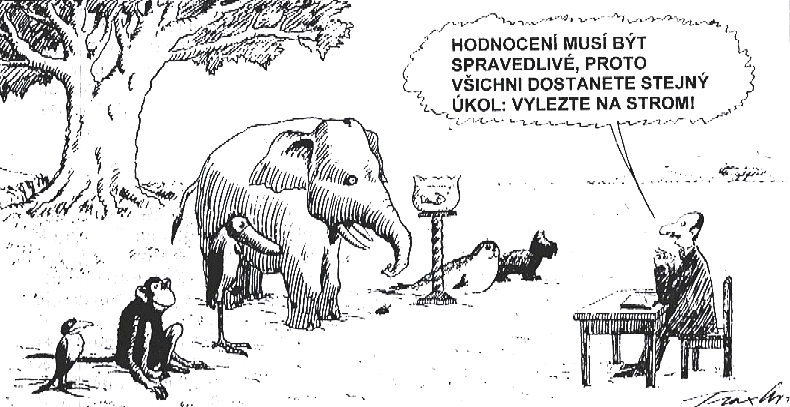 Povinnosti školy při individualizacivýuky
podmínky vzdělávání
 poradenská pomoc
 podmínky při ukončování
 hodnocení
organizace a forma vzdělávání
asistent pedagoga
Podmínky efektivní výuky žáků s PCHE
Prostorové uspořádání
Obeznámenost pedagogů s problematikou PCH
Případná tvorba vlastních učebnic
Dva pedagogové ve výuce
Spolupráce s odborníky
Individuální nebo skupinová péče
Přípravné a speciální třídy
Využívání speciálně-pedagogických metod a forem práce
Nižší počet žáků  ve třídách
Bezpečné prostředí školy
Posiluje motivaci a zlepšuje neuropsychické
    předpoklady žáků i učitelů k plnění úkolů
 Navozuje pozitivní prožívání, snižuje riziko
    stresu a úzkostných stavů, posiluje sebehodnocení a sebevědomí
 Působí na žáky formativně
 Zvyšuje otevřenost a spolupráci žáků a rodičů
Vhled a organizace (Kouninova metoda): 
Kounin zjistil, že žáci hodnotí učitele jako ty, kteří „jsou v obraze“ v případě, že:
- když se objeví kázeňské problémy, učitel soustavně zakročuje proti nesprávnému jednání přesně u těch žáků, kteří problém vyvolali,
- když se objeví dva kázeňské problémy současně, učitel řeší nejprve ten vážnější,
- učitel rozhodně zasahuje v případech nespolupracujícího chování dřív, než se mu toto chování vymkne z rukou nebo než je ostatní začnou napodobovat.
Spolupráce prostřednictvím komunikace (Ginottova metoda)

- vyhněte se „nálepkování“ – učitelé by se neměli chovat k žákům sarkasticky a neměli by jim dávat negativní označení,
- negativní vliv chvály – měla by se chválit práce žáků, ne žáci samotní,
- zaměření na cíl.
Dreikusova metoda

Demokracie ve třídě – učitel by neměl být ani příliš tvrdý ani příliš povolný; žáci by měli spolurozhodovat o pravidlech chování, nést důsledky…

Nenechat se zatáhnout do „boje o moc“ ve třídě, odvést pozornost od žáka, který se snaží ji upoutat vyrušujícím chováním.
Asertivní kázeň (Metoda Canterových)

ani hostilní, ani submisivní; charakteristická je přímost, spontánnost a přiměřenost,
asertivní výcvik „trvání si na svém“; přesné vymezení, jaké chování nebude tolerováno a jaké bude vyžadováno,
povzbuzování spolupracujícího a eliminace nespolupracujícího chování (viz také behaviorální metoda); očekávání podpory rodičů, pedagogů, vedení školy.
Behaviorální metoda – podmiňování reakcí

naučené reakce,
modifikace chování,
ojedinělé chování a vzorce chování,
kladné zpevňující podněty,
destruktivní kladné zpevňující podněty,
trest, destruktivní trest, negativní zpevnění.